Meiji Era: Change or Continuity?
Was modernization the dominant feature of daily life during the Meiji era?
© 2015 Program for Teaching East Asia, University of Colorado
Late Meiji Era (20th century)
Source:  Silk Museum, Japan
Taisho era      (1912-1926)
Source:  Silk Museum, Japan
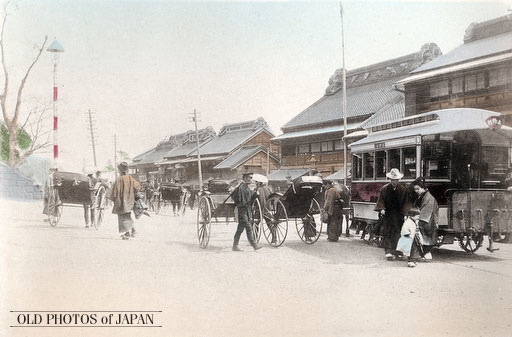 Street Car in Ueno, Tokyo, 1890sSource: http://www.oldphotosjapan.com/en/photos/765/streetcar-in-ueno#.VK7mT3uK22ECourtesy of Kjeld Duits Collection/MeijiShowa.com
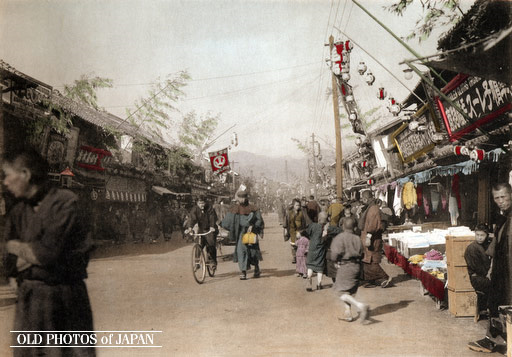 New Year Celebrations 3, Kobe, 1906Source: http://www.oldphotosjapan.com/en/photos/680/new-year-celebrations-3#.VTrEwZN58UMCourtesy of Kjeld Duits Collection/MeijiShowa.com
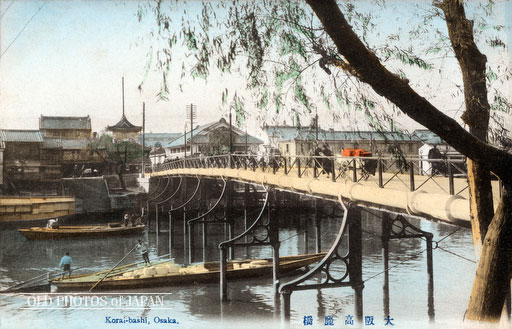 Koraibashi, Osaka, 1910sSource: http://www.oldphotosjapan.com/en/photos/248/koraibashi#.VTrGlpN58UMCourtesy of Kjeld Duits Collection/MeijiShowa.com
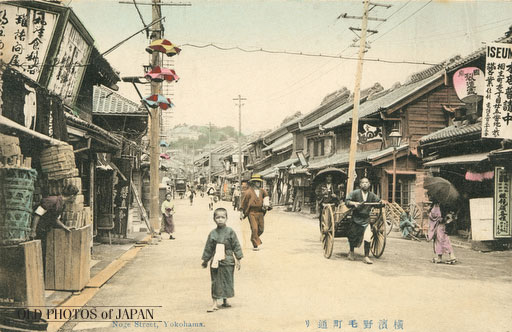 Nogemachi-dori, Yokohama, 1900sSource: http://www.oldphotosjapan.com/en/photos/155/nogemachi-dori#.VTqyvZN58UMCourtesy of Kjeld Duits Collection/MeijiShowa.com
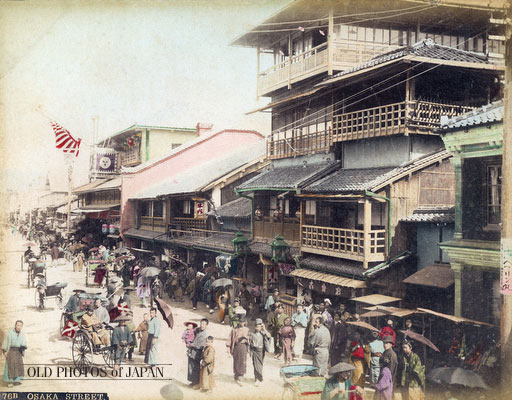 Dotonbori Theater Street, Osaka, 1890sSource: http://www.oldphotosjapan.com/en/photos/90/dotonbori-theater-street#.VTqzF5N58UMCourtesy of Kjeld Duits Collection/MeijiShowa.com
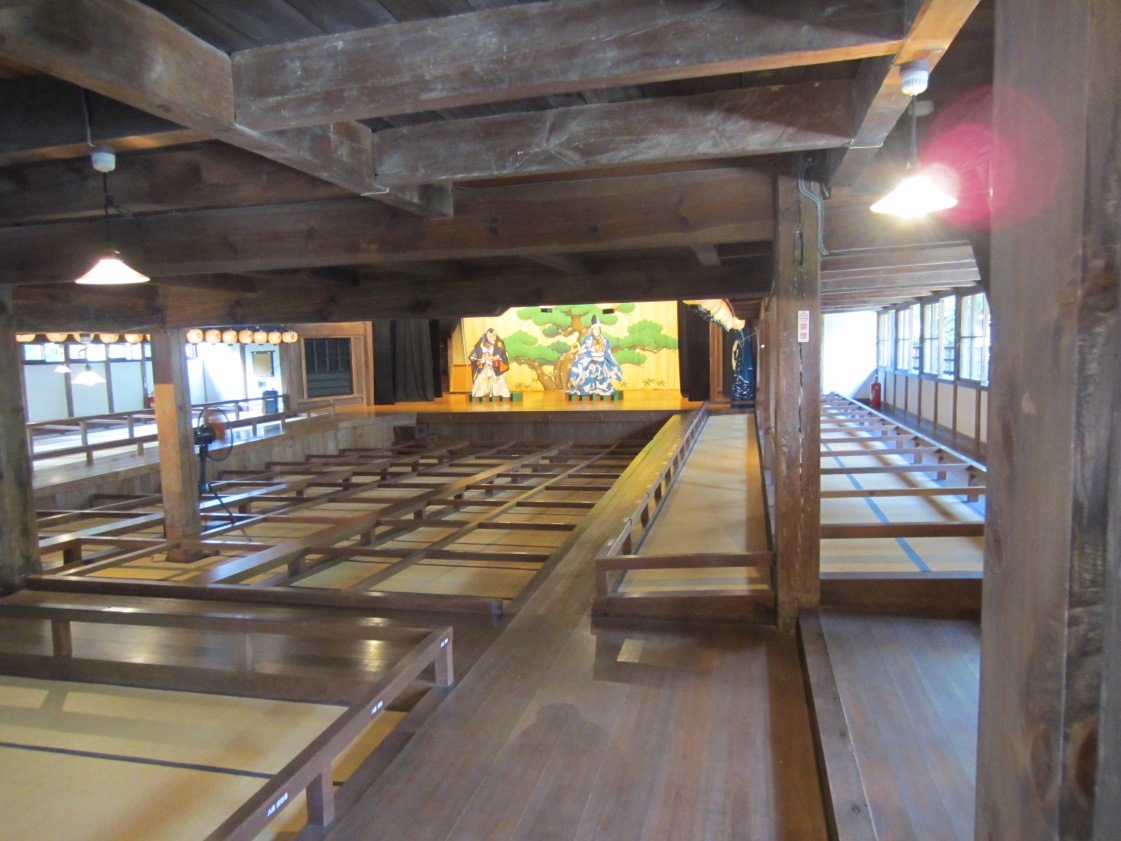 Kureha-za Theater
Built in 1868 in Osaka (Nishihonmachi Ikeda neighborhood), this theater is recognized by the Japanese government as an Important Cultural Property.
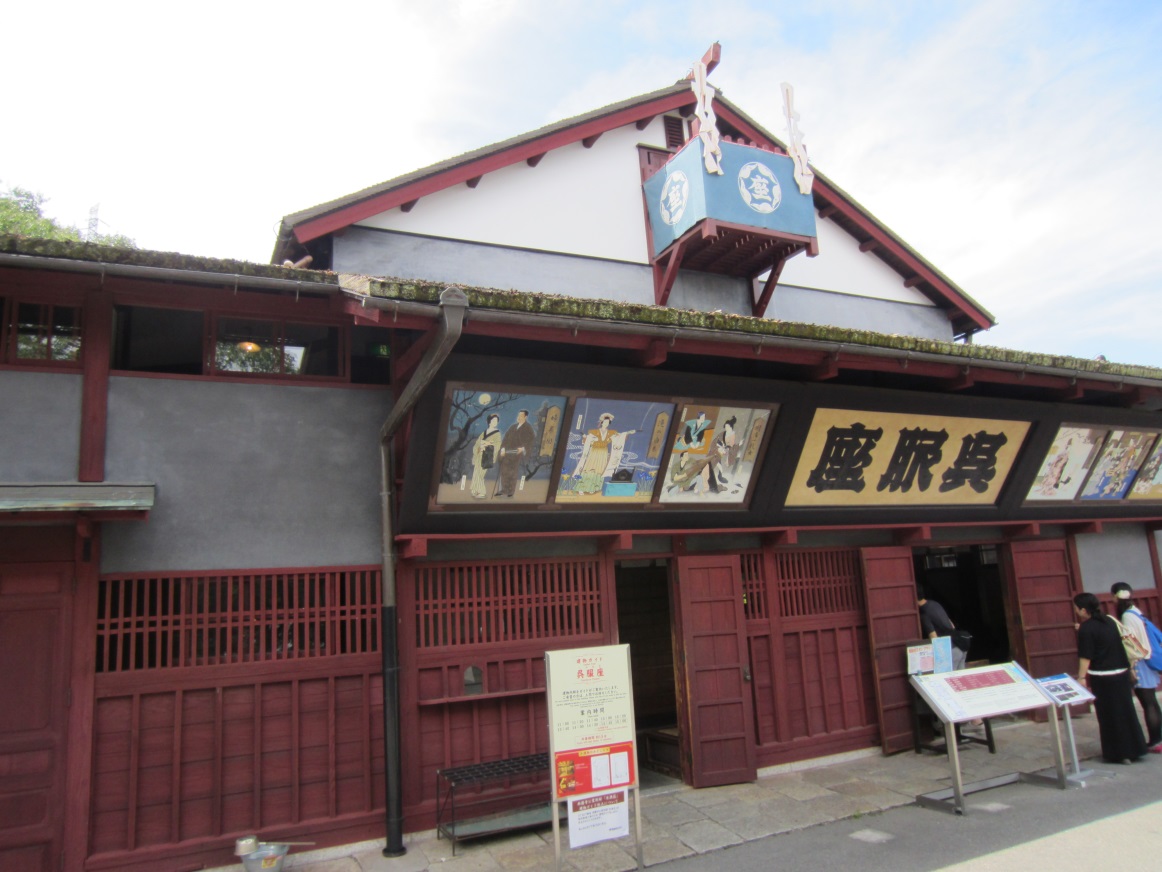 Photos by Catherine Mein.
“Kureha-za Theater is a playhouse widely loved by people as a place of entertainment. [The] theater follows the style of playhouses of the Edo period. In addition to Kabuki, plays were performed here [as well as political speeches given]. [The] theater is equipped with a Revolving Stage, Trapdoor, ‘flower way’ (a stage passage through the audience), etc.” 
Permanent museum exhibition. The Museum Meiji-mura, n.d.
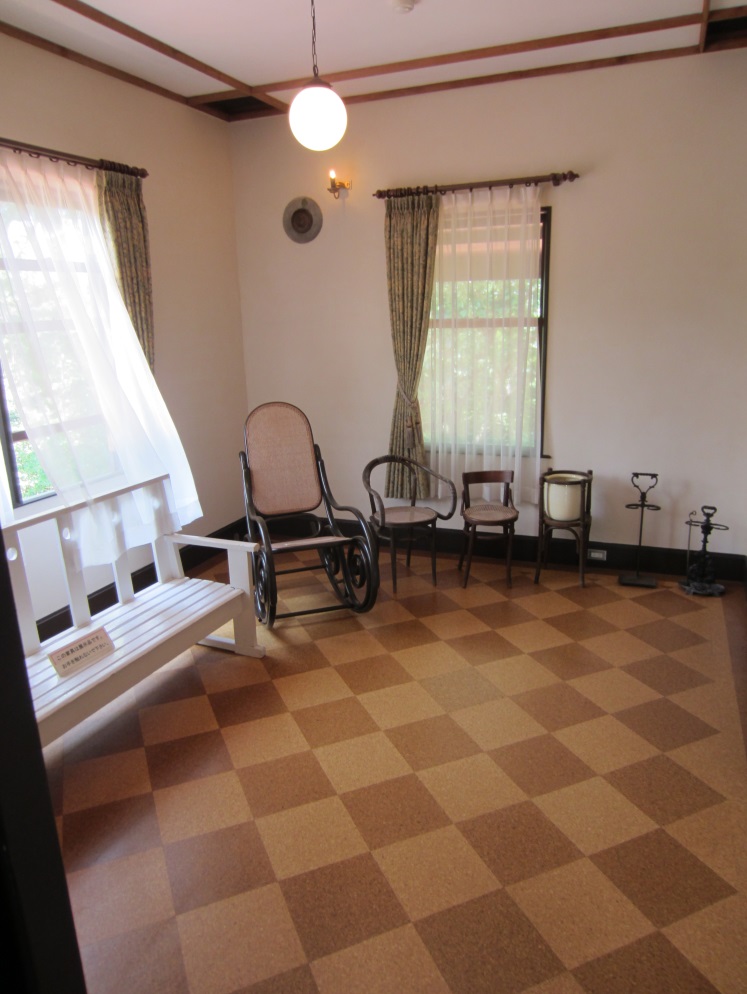 Villa of Mataemon Shibakawa  
Built in 1911 in 
Hyogo-prefecture
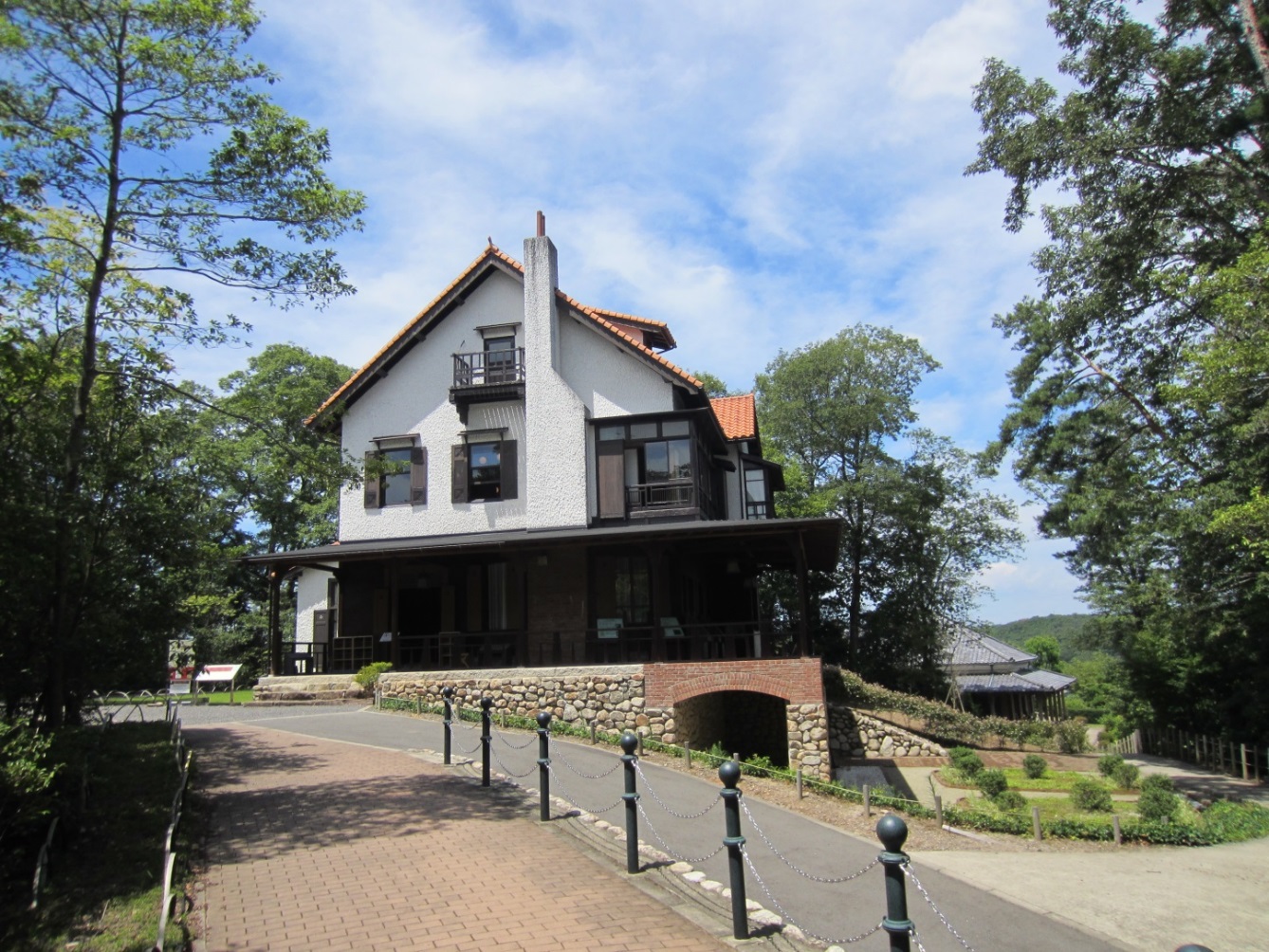 Photos by Catherine Mein.
“The Villa of Mataemon Shibakawa was built in the orchard of Koto-En located mid-way between Kobe and Osaka as a [weekend] villa for Mataemon Shibakawa, a business tycoon of Osaka…. It was designed by Goichi Takeda, [an] architect who played an active part in the turn of the 20th century. This building, a happy combination of Japanese [traditional] house style and that of western buildings, was hit severely by the Hanshin Awaji Earthquake [1995] and had to be dismantled.” 
Permanent museum exhibition. The Museum Meiji-mura, n.d.